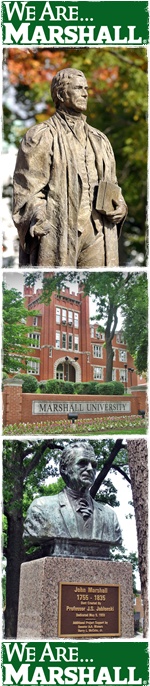 Office of the Bursar
CA$Htrack
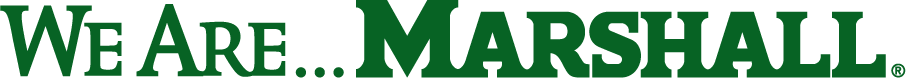 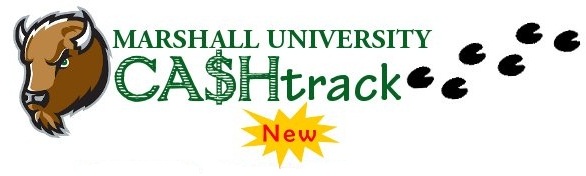 View current/outstanding balances
Send messages directly to Bursar’s Office
View account history by term
E-billing
View payment history
Pay deposits
Pay for parking permits & citations
View financial holds
Parent/Guardian authorization for account access
View/print official receipts
View/print 1098-T tax forms
Apply for room/board
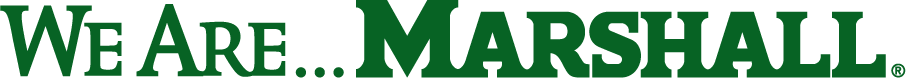 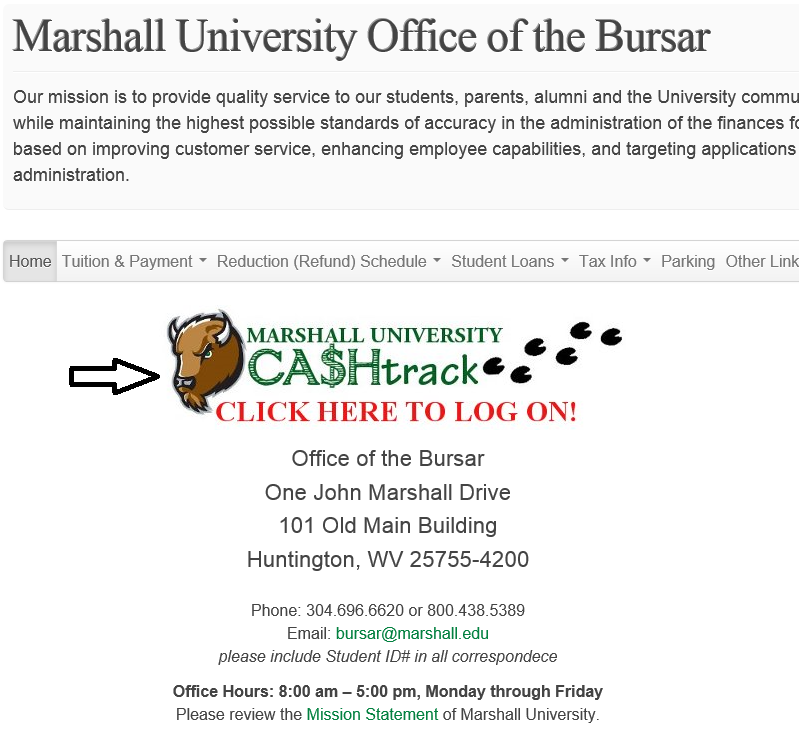 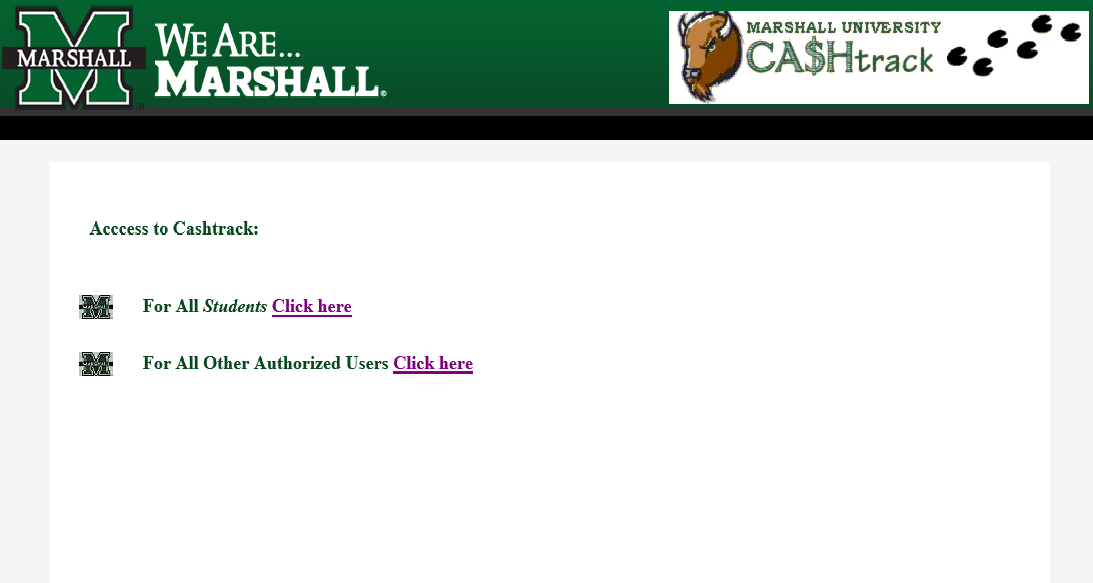 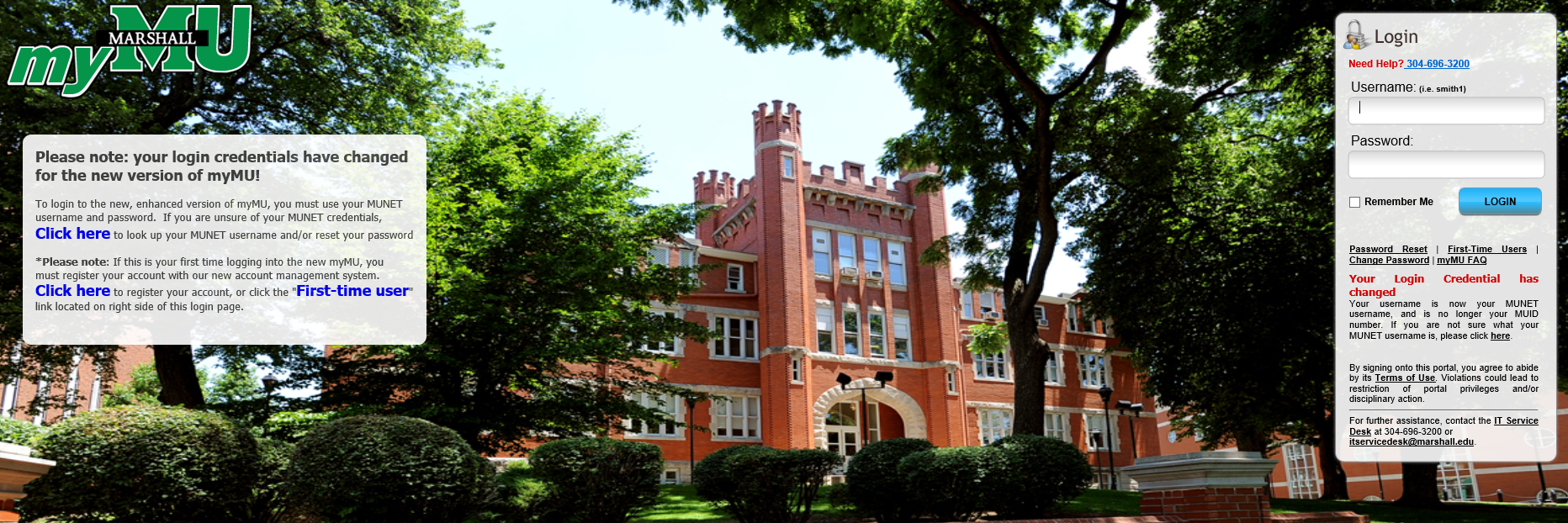 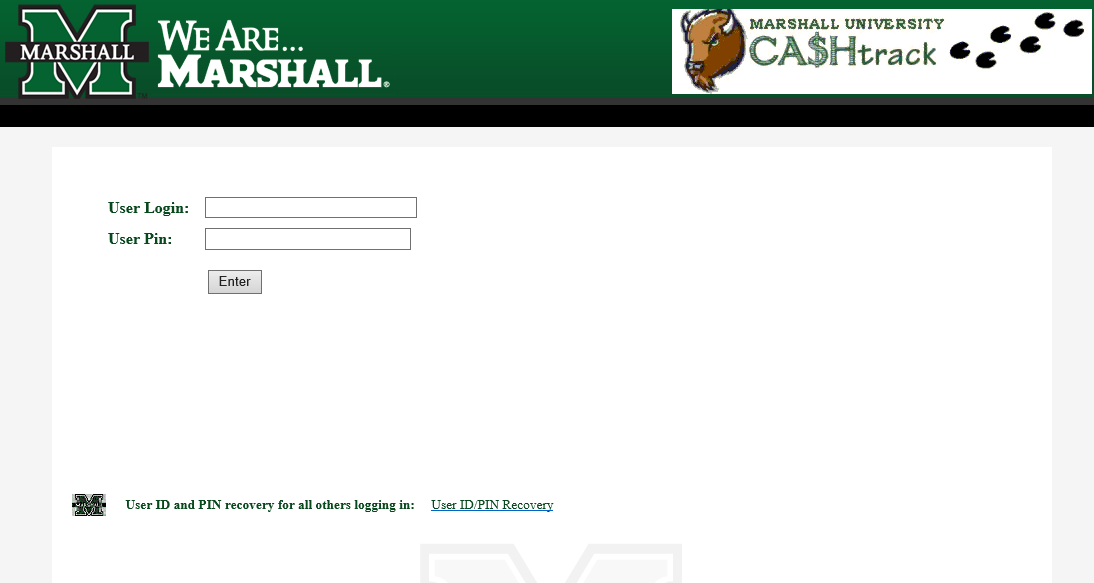 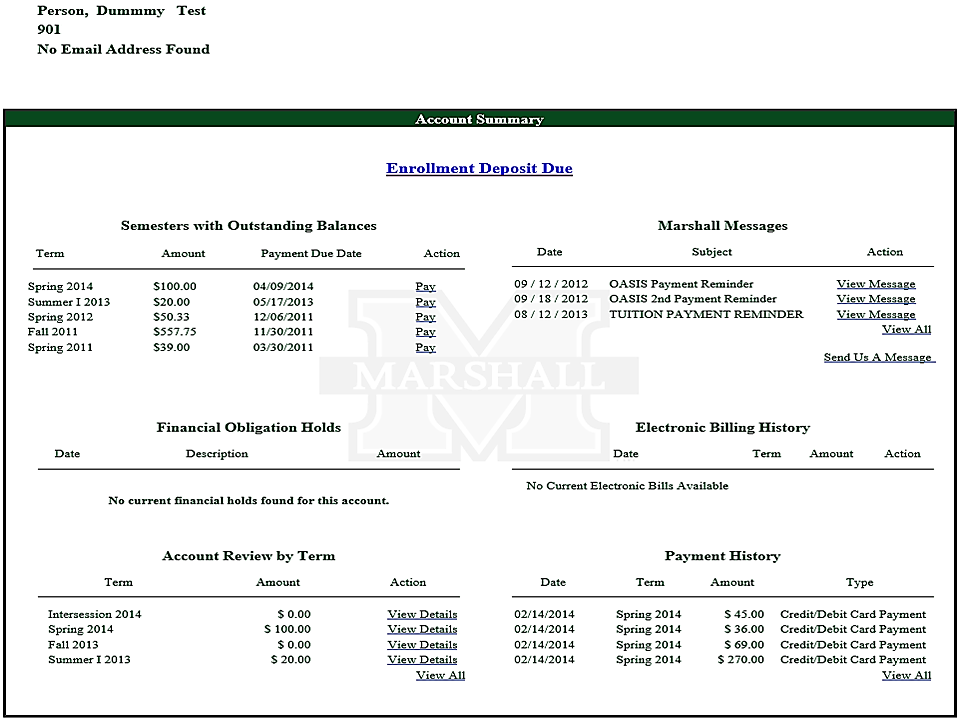 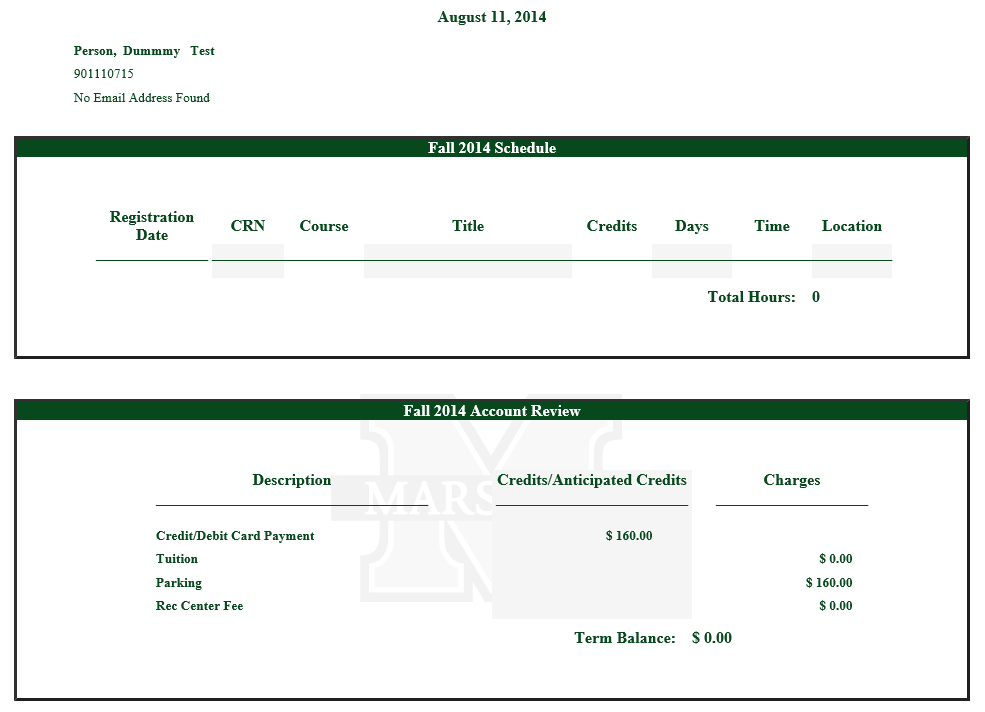 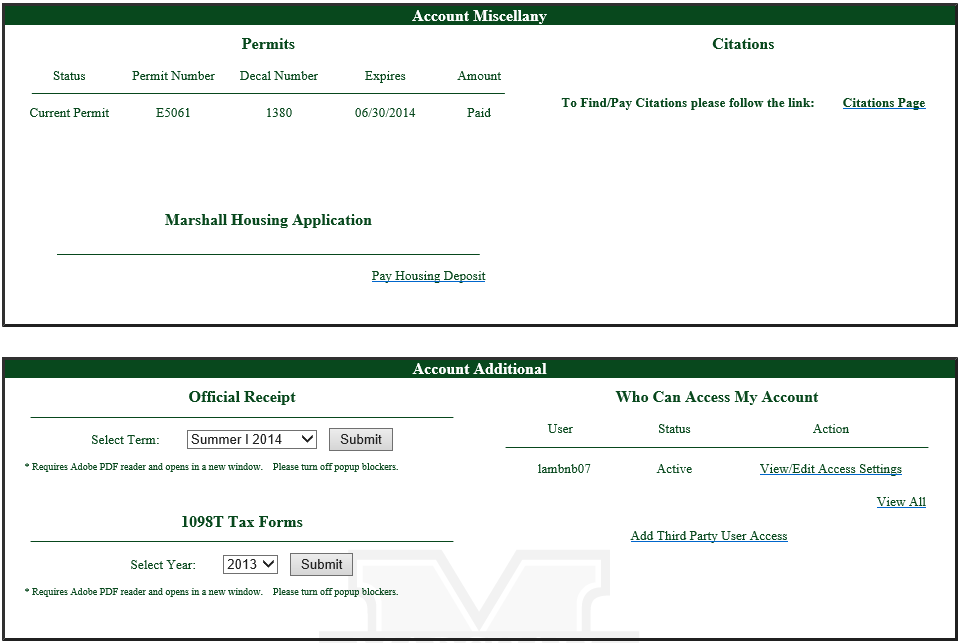 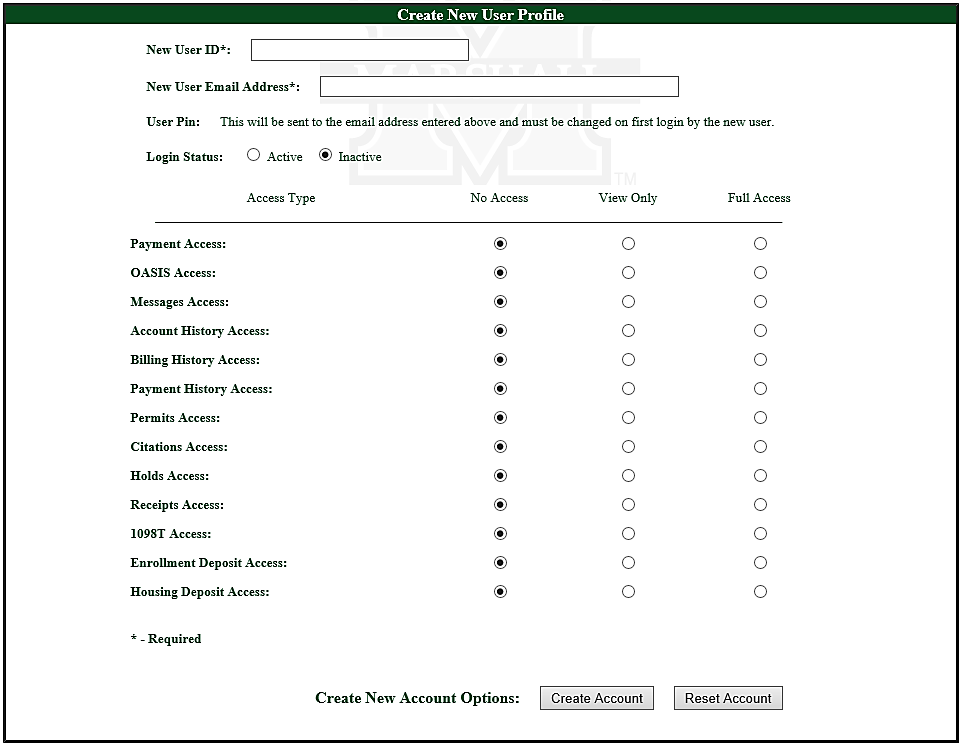 Questions?
If you need additional information concerning CA$Htrack, please contact Marshall University’s Office of the Bursar.

304/696-6620 or 800/438-5389

www.marshall.edu/bursar
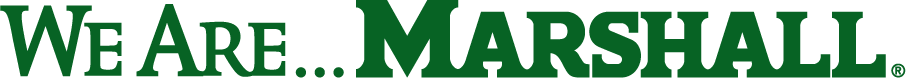